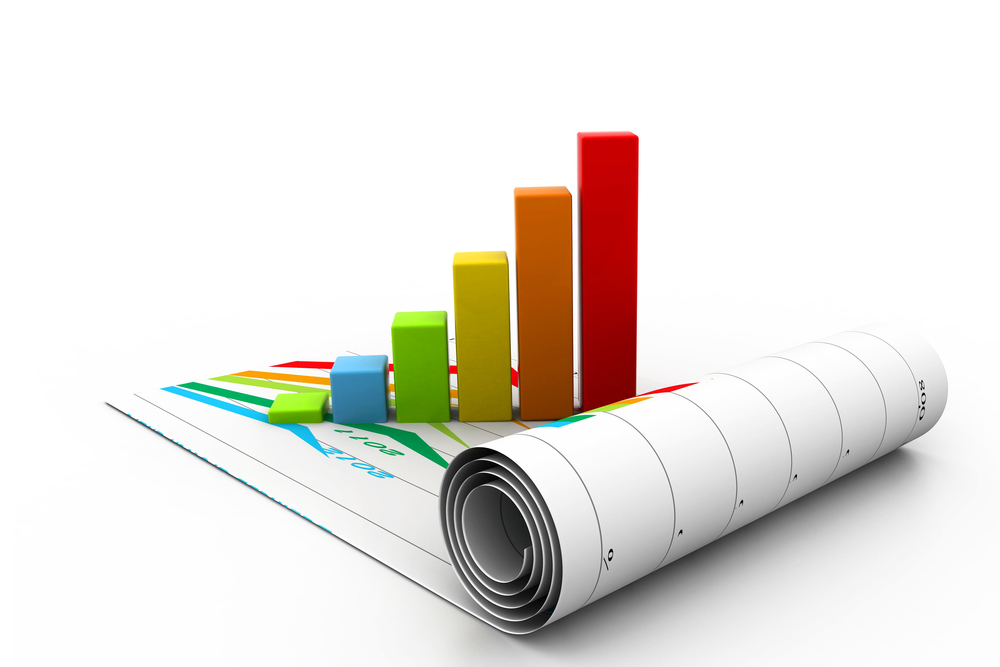 Вітаємо учасників щорічного 
звітування керівника 
ХЗОШ №164
25.08.2016
Звіт
 Лариси Миколаївни Борщик
директора Харківської загальноосвітньої школи 
І-ІІІ ступенів № 164 Харківської міської ради Харківської області
Мета звітування:
Подальше утвердження відкритої і демократичної державно-громадської системи управління освітою, поєднання державного і громадського контролю за прозорістю прийняття й виконання управлінських рішень, запровадження колегіальної етики управлінської діяльності, що базується на принципах взаємоповаги та позитивної мотивації.
Завдання звітування:
- забезпечити прозорість, відкритість і демократичність управління навчальним закладом;
- стимулювати вплив громадськості на прийняття та виконання керівниками навчальних закладів відповідних рішень у сфері управління навчальним закладом.
Структура звіту
Персональий внесок керівника у підвищення рівня організації навчально-виховного процесу у школі.
 Вжиті керівником заходи щодо зміцнення та модернізації матеріально-технічної бази навчального закладу.
 Залучення додаткових джерел фінансування навчального закладу та їх раціональне використання.
4. Вжиті заходи щодо забезпечення навчального закладу кваліфікованими 
педагогічними кадрами та доцільність їх розстановки.
5. Соціальний захист, збереження та зміцнення здоров'я учнів та педагогічних працівників.
6. Залучення педагогічної та батьківської громадськості навчального закладу до управління його діяльністю; співпраця з громадськими організаціями.
7. Дисциплінарна практика та аналіз звернень громадян з питань діяльності навчального закладу. Реагування керівника на зауваження та пропозиції, викладені батьківським комітетом, радою, батьками, представниками інших органів громадського самоврядування.
Облік дітей, які проживають (зареєстровані)  на території обслуговування ХЗОШ № 164
Мережа ХЗОШ № 164
Моніторинг охоплення навчанням випускників 
9-х класів
Моніторинг охоплення навчанням випускників 9-х класів
Методичні розробки вчителів:
Борщик Л.М., Титаренко Л.В., Савіна О.Г. Здоров’язбережувальні освітні технології та сучасні підходи до створення здоров’язбережувального освітнього середовища в навчальному закладі Педагогіка здоров’я : збірник наукових праць V Всеукраїнської науково-практичної конференції, присвяченої 170-річчю з дня народження І.І. Мечнікова/ за заг. ред. акад. І.Ф. Прокопенка -Харків: ХНПУ ім. Г.С. Сковороди, 2015;
Пугаченко В.М. Тести для 7 класу за новим Державним стандартом Харківський тесторіум, 2015;
Борщик Л.М. –Управління розвитком школи в умовах модульно-розвивального навчання Психолого-педагогічні та управлінські концепти розвитку сучасної освіти: Матеріали Всеукраїнської науково-практичної конференції;   [за   заг.   ред.  проф.  Р.І.  Черновол-Ткаченко, проф. кафедри О.І. Мармази, к.п.н., доцента Гречаник О.Є.]. –Х: «Щедра садиба плюс», 2015;
Методичні розробки вчителів:
Титаренко Л.В. Формування інноваційної культури вчителя в умовах школи – Псилого-педагогічні та управлінські концепти розвитку сучасної освіти: Матеріали Всеукраїнської науково-практичної конференції; [за заг. ред. проф. Р.І. Черновол-Ткаченко, проф. кафедри О.І. Мармази, к.п.н., доцента Гречаник О.Є.]. –Х: «Щедра садиба плюс», 2015;
Павленко О.В. Підготовка соціального педагога на засадах партнерства. Матеріали науково-практичної конференції 24 листопада 2015 року. За редакцією Васильєвої.- Харків: ХНПУ ім.Г.С. Сковороди, 2015;
Башкірова О.О. «Англійська мова. 2 кл. : зошит для самостійних і контрольних робіт для загальноосвітніх навч. закладів з навч. українською мовою» – 80 с. «Гімназія», 2015;
Башкірова О.О. «Comprehension Test ( Grade 2)» – № 20. – с. 2 – 7. «English» «Шкільний світ», 2015;
Методичні розробки вчителів:
Борщик Л.М., Панкратьєва В.В. Використання мобільних пристроїв на базі ОС ANDROID при вивченні шкільного курсу «Загальна географія» Інформаційні технології в освіті та науці: збірник наукових праць. Мелітополь, видавництво МДПУ ім. Б. Хмельницького,2016 випуск 8 347 с.;
Борщик Л.М., Титаренко Л.В., Савіна О.Г. Психолого-педагогічні засади формування ЗСЖ Харківської загальноосвітньої школи І-ІІІ ступенів Харківської міської ради Харківської області. Педагогіка здоров’я. збірник наукових праць VI Всеукраїнської науково-практичної конференції, присвяченої 170-річчю з Дня народження І.І. Мечнікова. За редакцією акад.. І.Ф. Прокопенка. Харків: ХНПУ ім.Г.С.Сковороди, 2016;
Панкратьєва В.В. «Формування основ здорового способу життя в учнів при вивченні шкільного курсу «Економічна і соціальна географія України» Педагогіка здоров’я: збірник наукових працьVІ Всеукраїнської науково-практичної конференції / за загальною редакцією акад.І.Ф. Прокопенка. – Х. : ХНПУ ім. Г.С.Сковороди, 2016.-732с. (стор.324-328)  Наукове видання Харків, 2016.
Призери Всеукраїнських учнівських олімпіад 
з базових дисциплін
Призери Всеукраїнських учнівських олімпіад 
з базових дисциплін
Призери Всеукраїнських учнівських олімпіад з базових дисциплін
Участь у Всеукраїнських олімпіадах
Участь у Всеукраїнських олімпіадах
Участь учнів школи у МАН
Динаміка участі учнів у МАН
Наша гордість
Сопотова Олександра, учениця 11-А класу, брала участь у ІІ (обласному) етапі  конкурсу дослідницьких робіт по лінії МАН, посіла ІІ місце
Вдовенко Софія, учениця 8-А класу, переможець Всеукраїнських олімпіад з базових дисциплін районного та міського рівнів (географія – ІІІ місце, фізика - ІІІ місце)
Липкович Кирило, учень 7-А класу переможець Всеукраїнських олімпіад з базових дисциплін районного та міського рівнів (хімія – ІІІ місце, фізика ІІ місце, математика – ІІ місце)
Карташова  Анна, учениця 10-А класу, переможець Всеукраїнських олімпіад з базових дисциплін районного рівня (українська мова та література – І місце, правознавство ІІ місце)
Сапота Євгенія, учениця 10-А класу, переможець Всеукраїнських олімпіад з базових дисциплін районного рівня (географія – ІІІ місце, правознавство - ІІ місце)
Результати виховної роботи за 2015/2016 навчальний рік
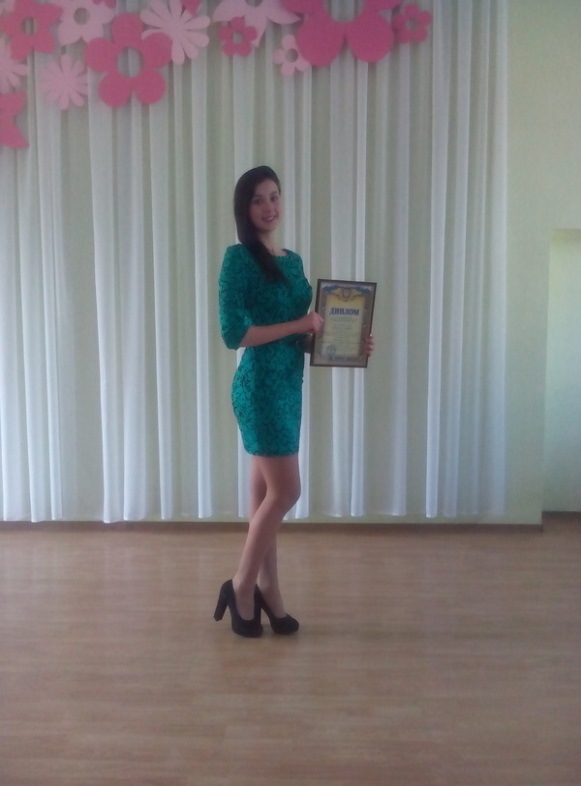 конкурс ДЮП - команда юних дружин «Рятислав» посіла І місце у районному етапі Всеукраїнського конкурсу дружин юних пожежних» (грамота Управління освіти  за І місце у районному етапі міського конкурсу дружин юних пожежних);
команда КВК «Чемоданы» - ІІІ місце у районному етапі міського конкурсу серед шкільних команд КВК (грамота Управління освіти  за ІІІ місце);
 конкурс шкільних ЗМІ (І місце у районному етапі)
конкурс «Ми разом» (учениця 10-Б класу Британ Ольга –ІІ місце);
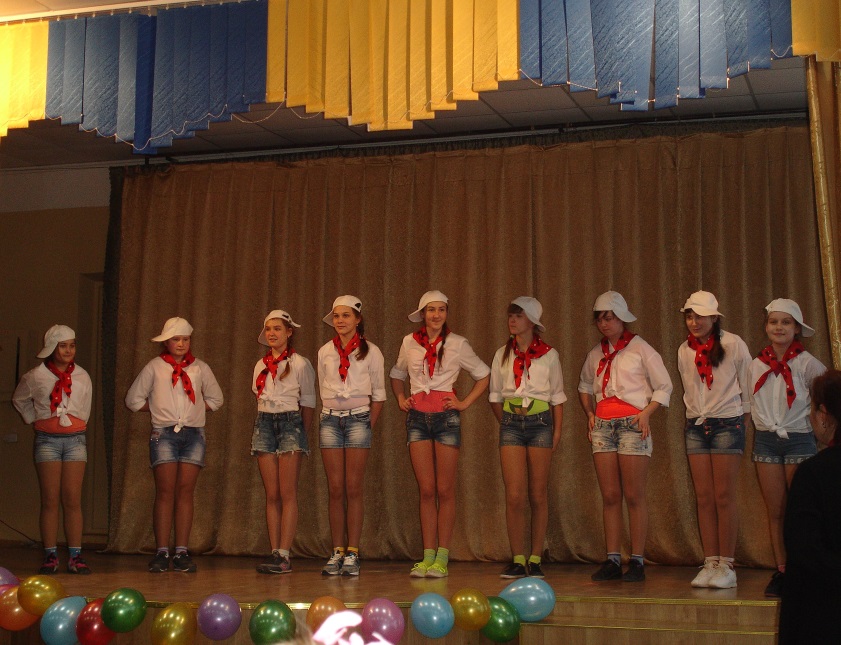 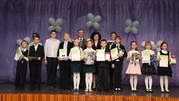 Результати виховної роботи за 2015/2016 навчальний рік
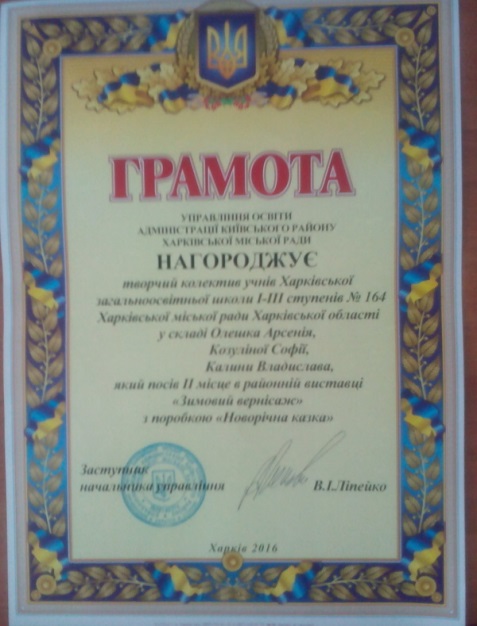 участь у проекті Школа розвитку «Мер міста» (Британ О. учениця 10-А класу )
вокальний ансамбль «Козачата» та  «Мрія» - ІІІ місце у районному конкурсі «Юні дарування»;
 конкурс новорічних композицій «Замість ялики –букет»(ІІ місце у районному конкурсі);
конкурс "Во имя жизни, мира и любви"(Ганічев В. учень 7-А класу, Бортняк К учениця 9-Б класу стали переможцям у номінації  «Проза» до 18 років  та педагог- організатор Титаренко Є.І. переможець у номінації «Поезія» після 18 років);
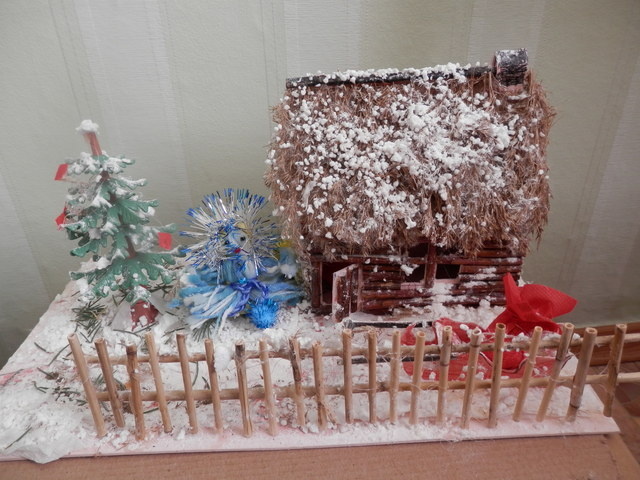 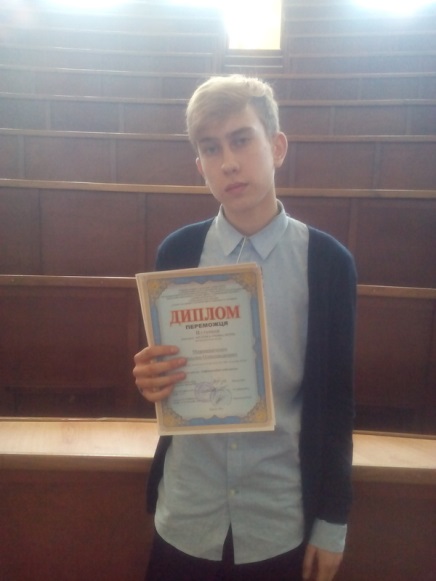 Результати виховної роботи за 2015/2016 навчальний рік
конкурс малюнків «Права дитини» (Твердун Г. учениця 5-Г класу,     Гладка К. учениця 5-Б класу стали переможцями кокурсу );
конкурс рефератів «Безпека очима дітей» (Мирошниченко М. учень 10-А класу –ІІ місце);
конкур малюнків «Безпека очима дітей» (Мілашенко М, учениця 10-А класу- І місце);
обласний фестиваль комп’ютерної графіки та анімації серед учнів ЗНЗ Харківської році (Кандуба С. учень 10-Б класу – І місце у номінації «Відеомонтаж»);
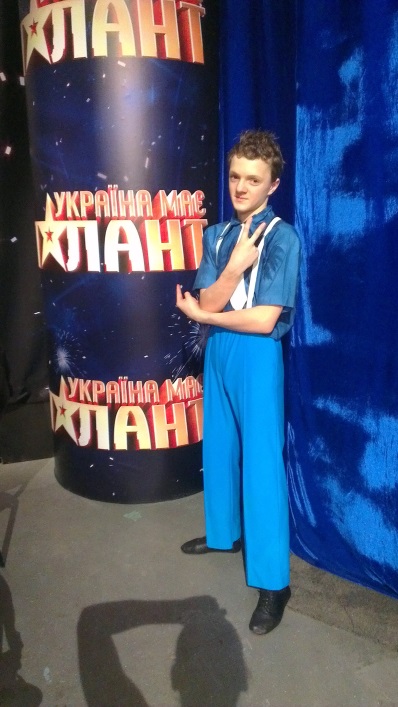 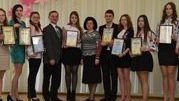 Результати виховної роботи за 2015/2016 навчальний рік
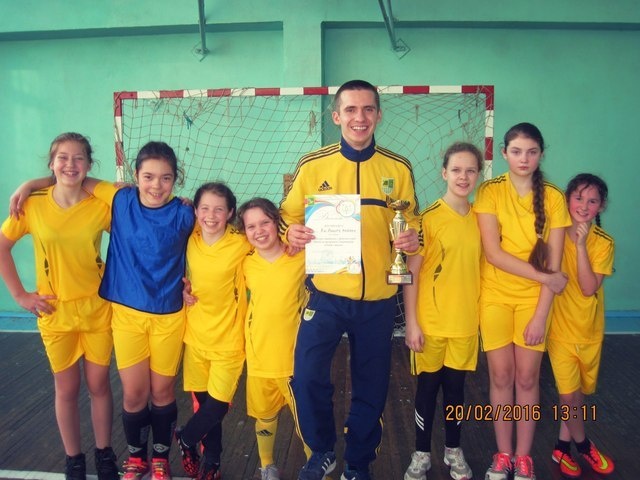 участь в акції «Голуб мира»;
участь у конкурсі творчих робіт до Дня Чорнобильськлї катастрофи «Мій біль- Чонобиль» (робота Сопота Є, учениця 10-А класу, нагороджена дипломом та надрукована у збірнику присвяченому до 30-річниці Чорнобильської трагедії);
участь у міському фестивалі  «Марафон унікальних справ»;
участь у комунарських зборах;
участь у КВЕСТІ  у складі команди Київського району «Харків. Транспорт. Квест»;
участь у міському фестивалі шкільних екранних робіт.
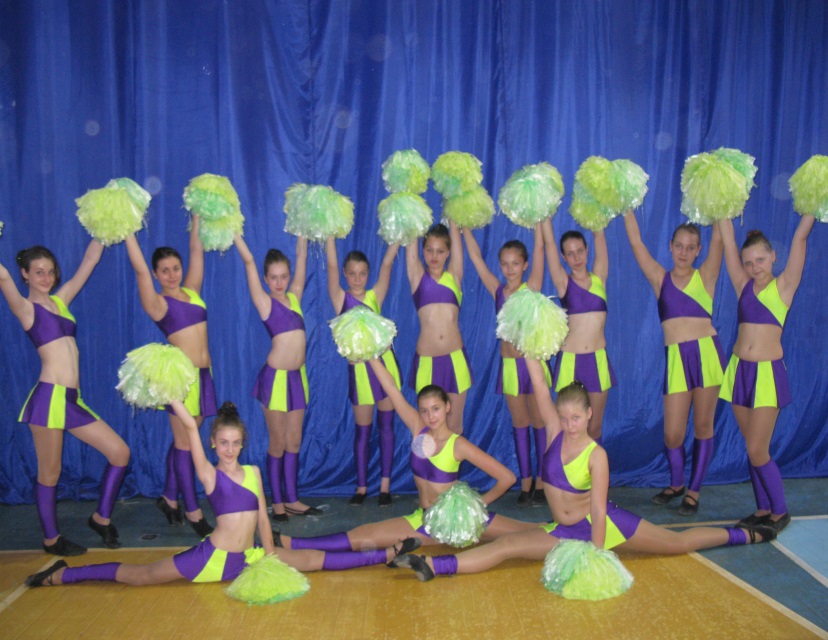 Динаміка якісного складу педколективу
Динаміка якісного складу педколективу
Висновки медичного огляду дітей
Дякую за увагу!